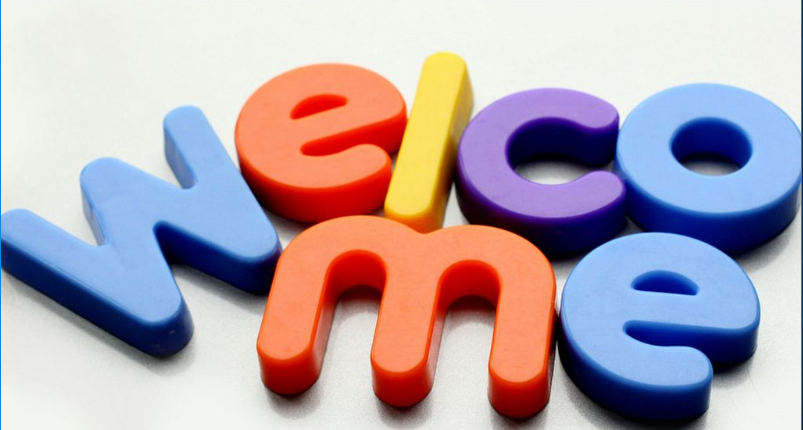 শিক্ষক পরিচিতি
পাঠ পরিচিতি
শ্রেণি: একাদশ-দ্বাদশ শ্রেনি

বিষয়: তথ্য ও যোগাযোগ প্রযুক্তি

অধ্যায়: cÂg

পাঠ: অ্যালগরিদম
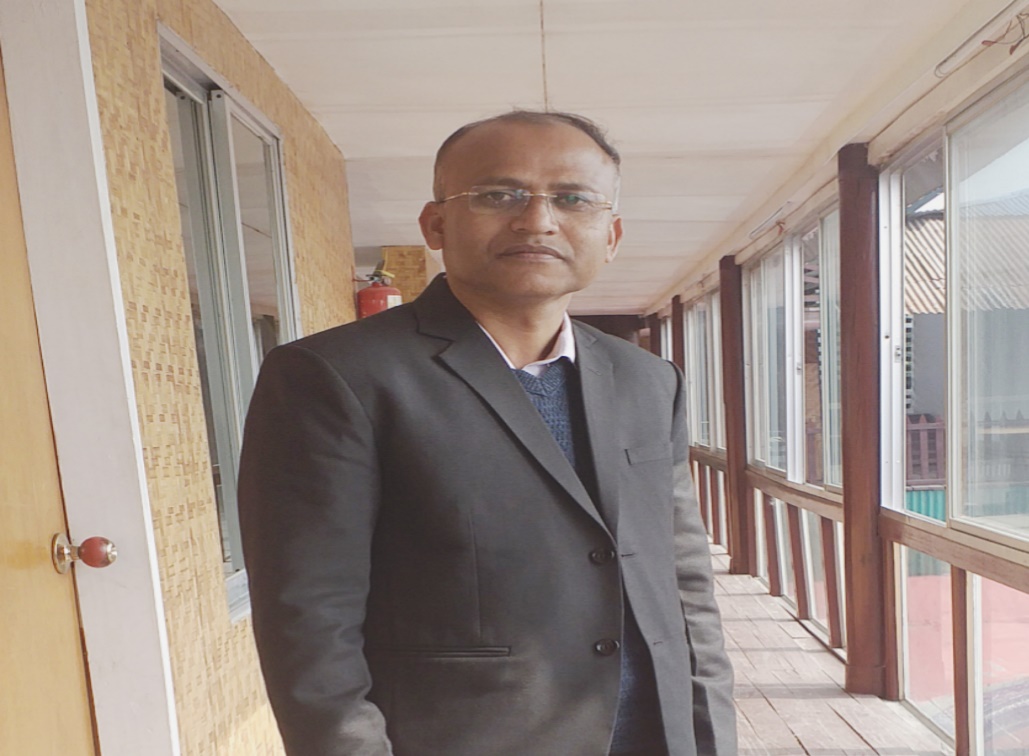 মোঃ লোকমান হাকিম
প্রভাষক , তথ্য ও যোগাযোগ প্রযুক্তি
    সৈয়দপুর মহিলা মহাবিদ্যালয়
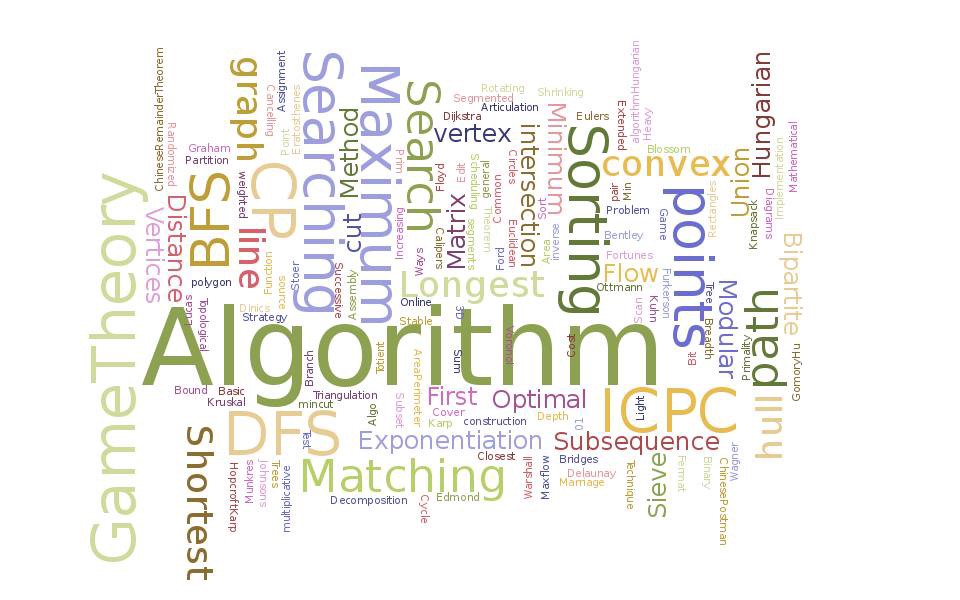 আজকের বিষয় 
অ্যালগরিদম
‡kªwb:GKv`k
mgq:40wg:
শিখনফল
1. অ্যালগরিদম কী তা ব্যাখ্যা করতে পারবে?
2. অ্যালগরিদম তৈরির নিয়ম ব্যাখ্যা করতে পারবে?
3. অ্যালগরিদম তৈরি করতে পারবে?
অ্যালগরিদম
কোন সমস্যা সমাধান করার জন্য যে সমস্ত ধাপ অনুসরণ করা হয় তাকে অ্যালগরিদম । অ্যালগরিদমের প্রতিটি ধাপ এমনভাবে রচনা করতে হয় , যাতে সম্ভাব্য কম সময়ে প্রদত্ত কোন সমস্যার সহজ সমাধান পাওয়া যায়।
অ্যালগরিদম লেখার ক্ষেত্রে কিছু নিয়ম মেনে চলতে হয়
অ্যালগরিদমকে সহজবোধ্য হতে হবে।
কোনো ধাপই দ্ব্যর্থবোধক হবে না , প্রতিটি ধাপ স্পষ্ট হতে হবে।
সসীম সংখ্যক ধাপে সমস্যার সমাধান করতে হবে।
একে ব্যাপকভাবে প্রয়োগ করার সম্ভাবনা থাকতে হবে।
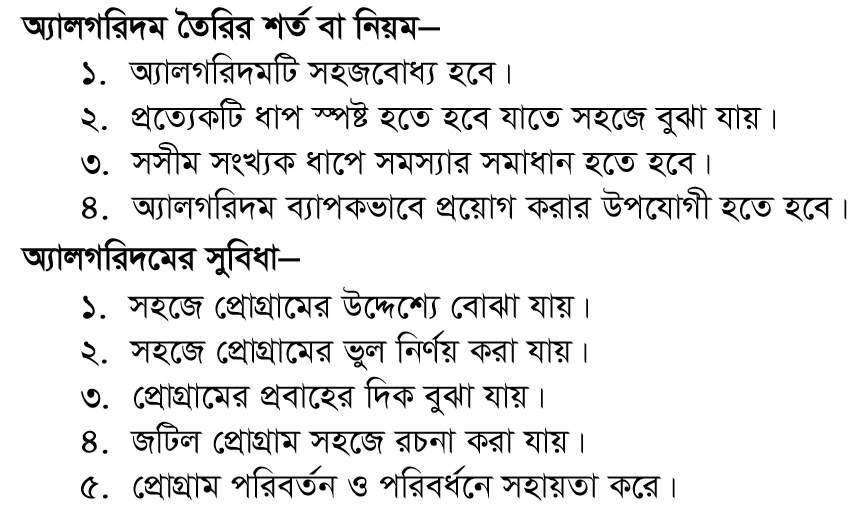 দুটি সংখ্যা যোগ করার জন্য একটি অ্যলগরিদম
ধাপ ১ : প্রোগ্রাম শুরু করি।
ধাপ ২ : ইনপুট হিসেবে A ও B দুটি চলকের মান গ্রহণ করি  ।
ধাপ ৩ : A ও B দুটি চলকের মান যোগ করে C চলকে রাখি।
ধাপ ৪ : ফলাফল হিসেবে  C চলকের মান প্রদর্শন করি।
ধাপ ৪ : প্রোগ্রাম শেষ করি।
ত্রিভূজের ক্ষেত্রফল নির্ণয় করার জন্য একটি অ্যলগরিদম
ধাপ ১ : প্রোগ্রাম শুরু করি।
ধাপ ২ : ইনপুট হিসেবে b ও h দুটি চলকের মান গ্রহণ করি।
ধাপ ৩ : Area= ½*b*h
ধাপ ৪ : ফলাফল হিসেবে Area চলকের মান প্রদর্শন করি।
ধাপ ৫ : প্রোগ্রাম শেষ করি।
একক কাজ
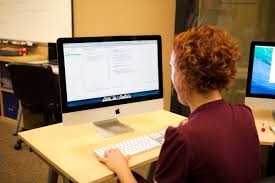 দুটি সংখ্যা বিয়োগ করার জন্য একটি অ্রালগরিদম লেখ ।
বৃত্তের ক্ষেত্রফল নির্ণয়ের জন্য একটি অ্যালগরিদম লেখ।
১ থেকে ১০ পর্যন্ত সংখ্যাগুলো প্রদর্শনের জন্য একটি অ্যালগরিদম লেখ।
দলীয় কাজ
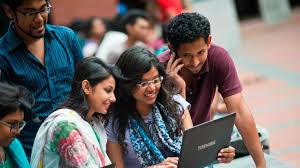 তিনটি সংখ্যার মধ্যে ছোট ছোট সংখ্যা নির্ণয় করার জন্য অ্যাগরিদম লিখ।
মূল্যায়ন
অ্যালগরিদম কী ?
অ্যালগরিদমের সুবিধা সমহূ কী ?
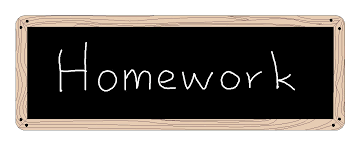 1+2+3+4+.........................+N সংখ্যাগুলোর যোগফল নির্ণয় করার অ্যালগরিদম লেখ ।
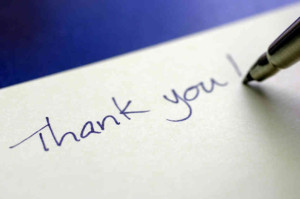